HOẠT ĐỘNG KHỞI ĐỘNG
1
BÀI 3
HÌNH THÀNH KIẾN THỨC
2
LUYỆN TẬP
3
VẬN DỤNG
4
TIẾT 32
VĂN BẢN 3: QUÊ HƯƠNG 
(TẾ HANH)
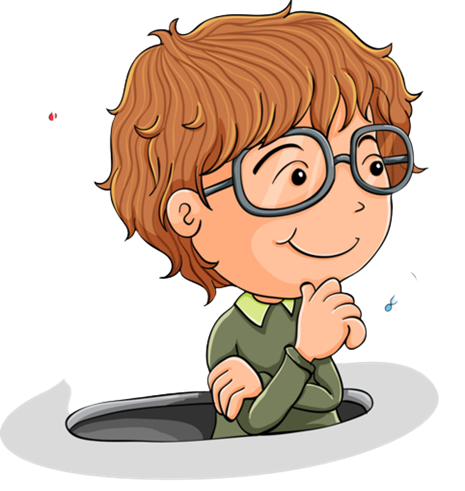 HOẠT ĐỘNG KHỞI ĐỘNG
CHIA SẺ CẢM XÚC VỀ QUÊ HƯƠNG EM
HÌNH THÀNH KIẾN THỨC MỚI
I. TÌM HIỂU CHUNG VĂN BẢN
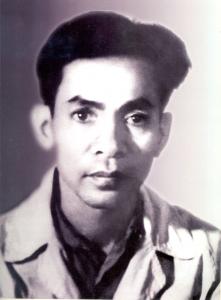 1/ Tác giả:
-Tế Hanh      (1921- 2009)   quê ở Quảng Ngãi.
- Ông đến với phong trào Thơ mới khi phong trào này đã có rất nhiều thành tựu. -
-Tình yêu quê hương tha thiết là đặc điểm nổi bật trong thơ Tế Hanh.
2/ Tác phẩm- 
Xuất xứ: rút từ tập“Nghẹn ngào”( 1939) ( Hoa niên ), xuất bản năm 1943
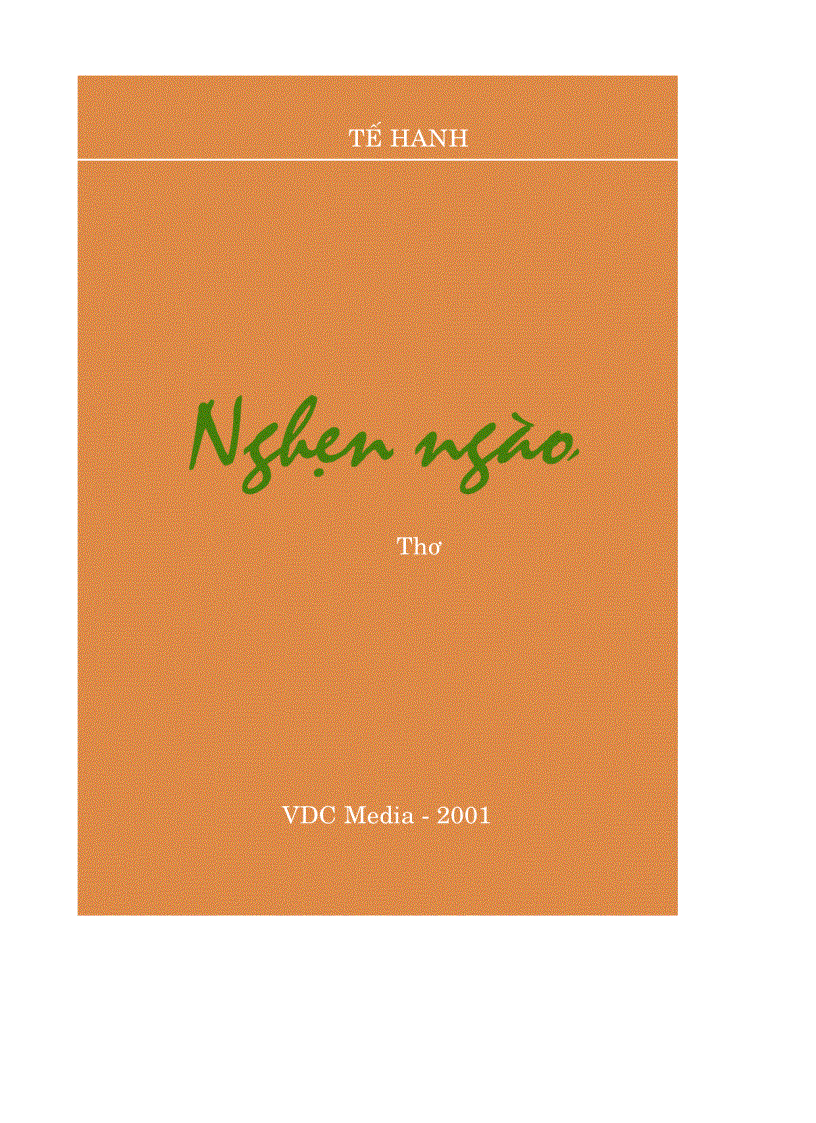 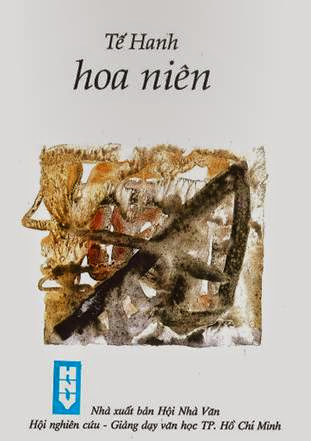 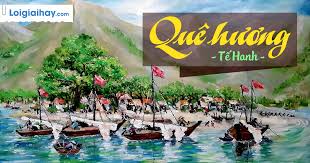 Thể loại : Thơ ;  PTBĐ :  Biểu cảm
Thể thơ :  Tám chữ
QUÊ HƯƠNG
Hai câu đầu
Bố cục
Sáu câu tiếp
*8 Câu tiếp theo
4 Câu cuối
II/KHÁM PHÁ VB
1
Giới thiệu về làng quê.
Nghề nghiệp truyền thống : Chài lưới
Vị trí :bao bọc bởi sông nước
Cách giới thiệu tự nhiên ,mộc mạc,giản dị
2
Cảnh đoàn thuyền ra khơi
PHIẾU HỌC TẬP SỐ  2
3. Cảnh đoàn thuyền trở về.
THẢO LUẬN CẶP ĐÔI
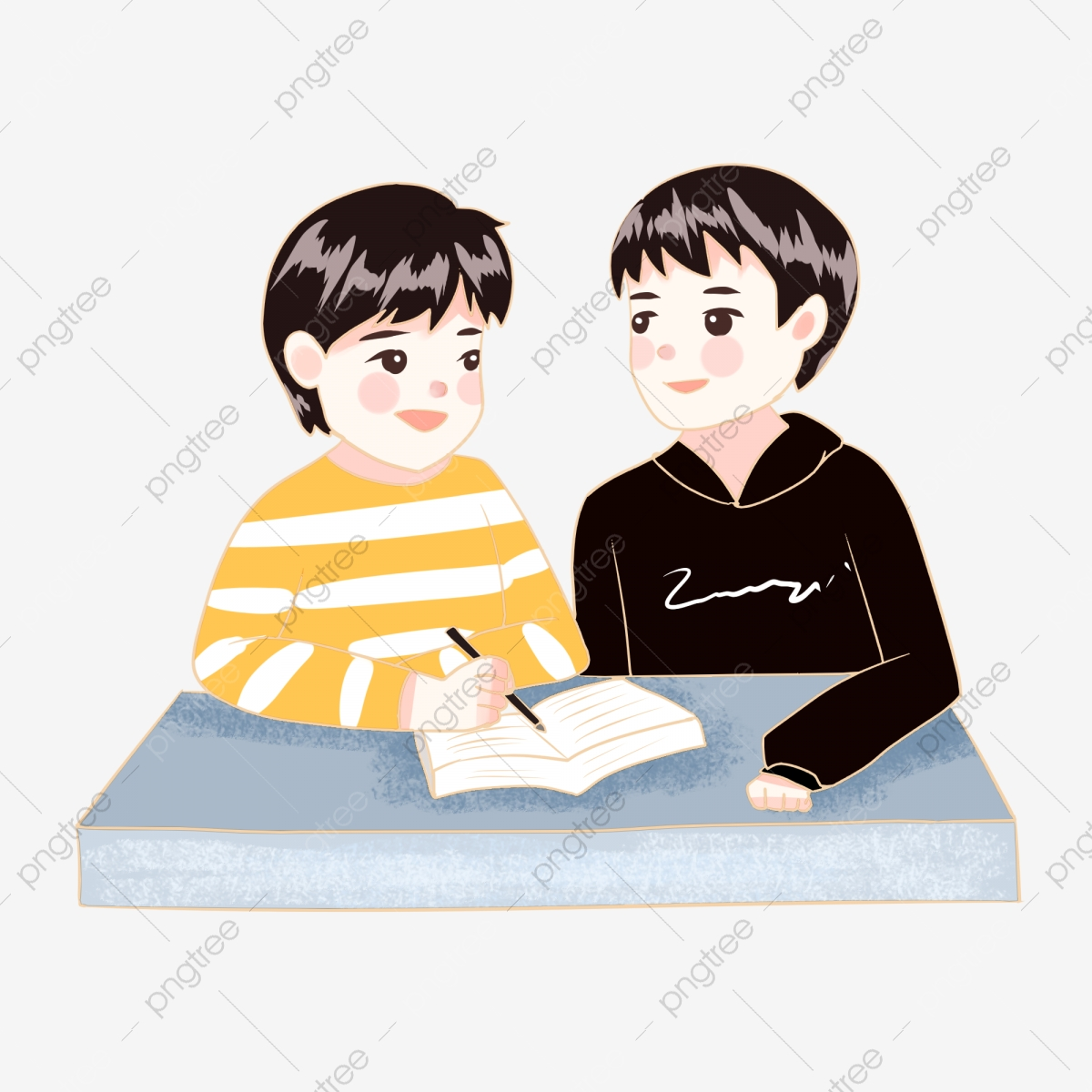 4
Nổi nhớ quê hương
Hoàn cảnh : Xa cách quê hương
Da diết ,thường trực ,khôn nguôi
Nổi nhớ : Luôn tưởng nhớ
Màu nước xanh
1
Nhớ Quê hương
Cá bạc
2
Chiếc buồm vôi ,con thuyền
3
Mùi vị nồng mặn của nước biển
4
Cá bạc
Yêu tha thiết ,gắn bó sâu nặng với quê hương
Chiếc buồm –Con thuyền
Nước xanh
Mùi nồng mặn của nước biển
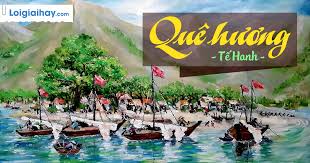 TỔNG KẾT
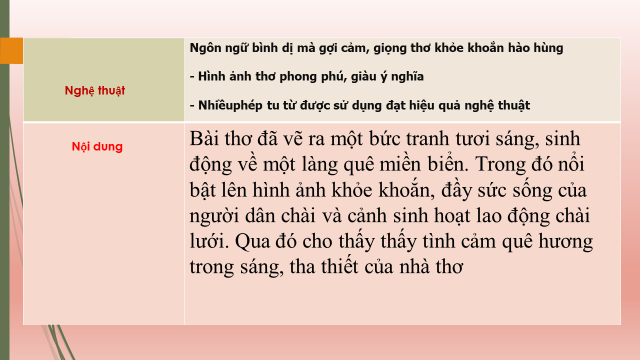 VẬN DỤNG
Viết đoạn văn (khoảng 7 – 10 câu) Trình bày tỏ tình cảm đối với   quê hương của mình .
BẢNG KIỂM VỀ KỸ NĂNG VIẾT ĐOẠN VĂN